OFISACON Anaesthesia 
conference team
hospital tour
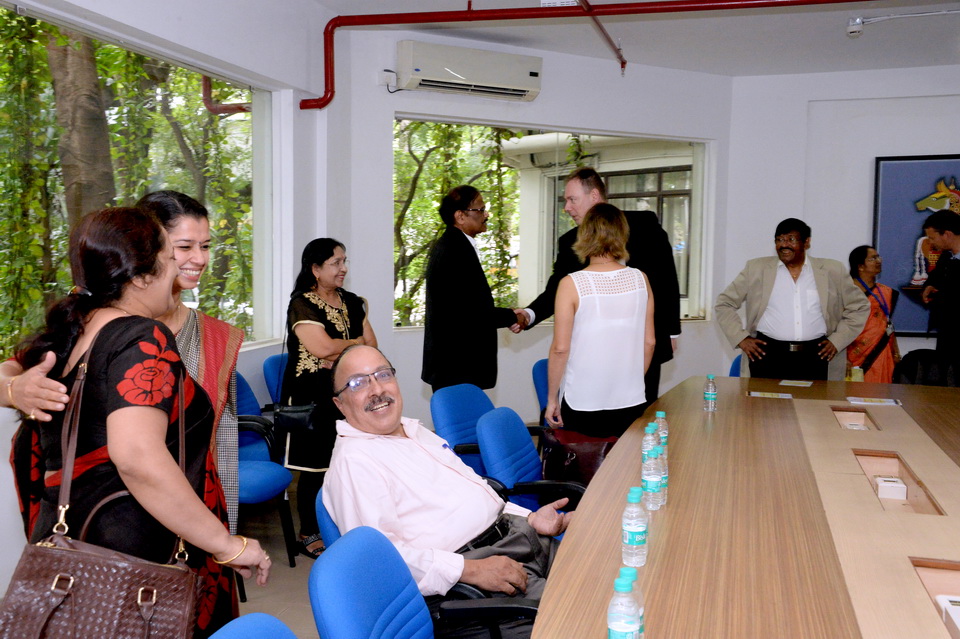 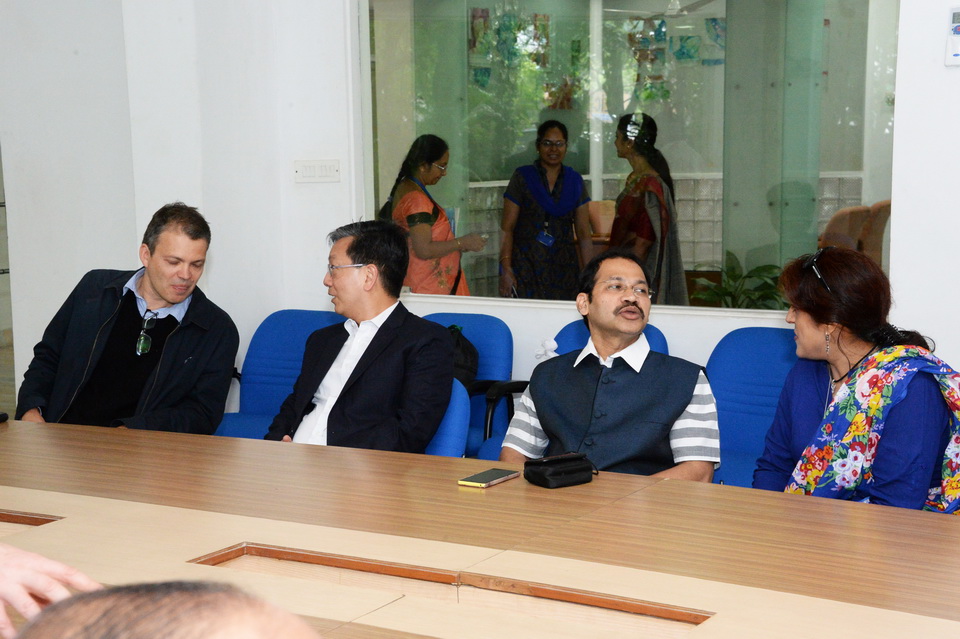 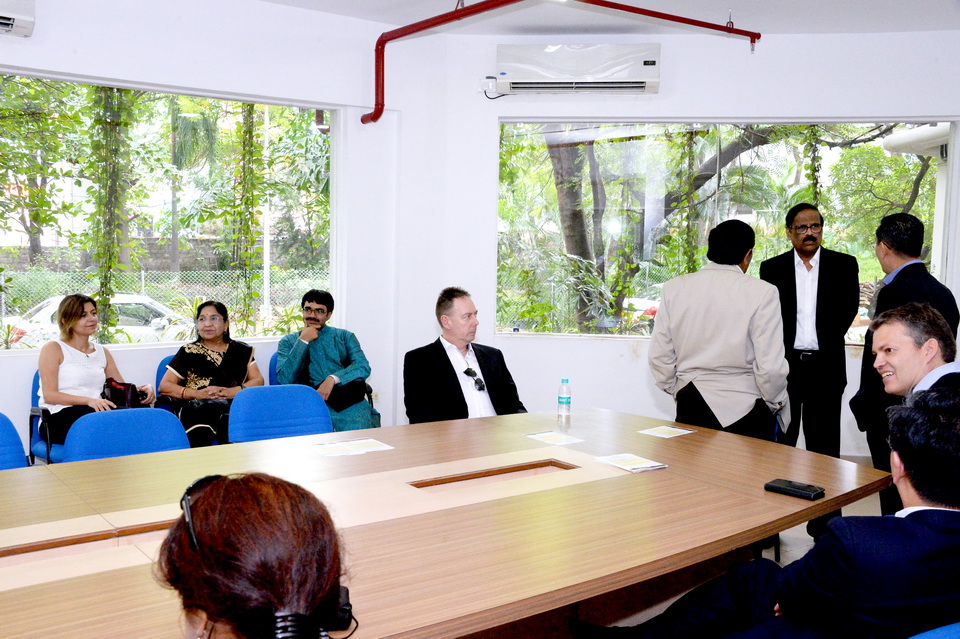 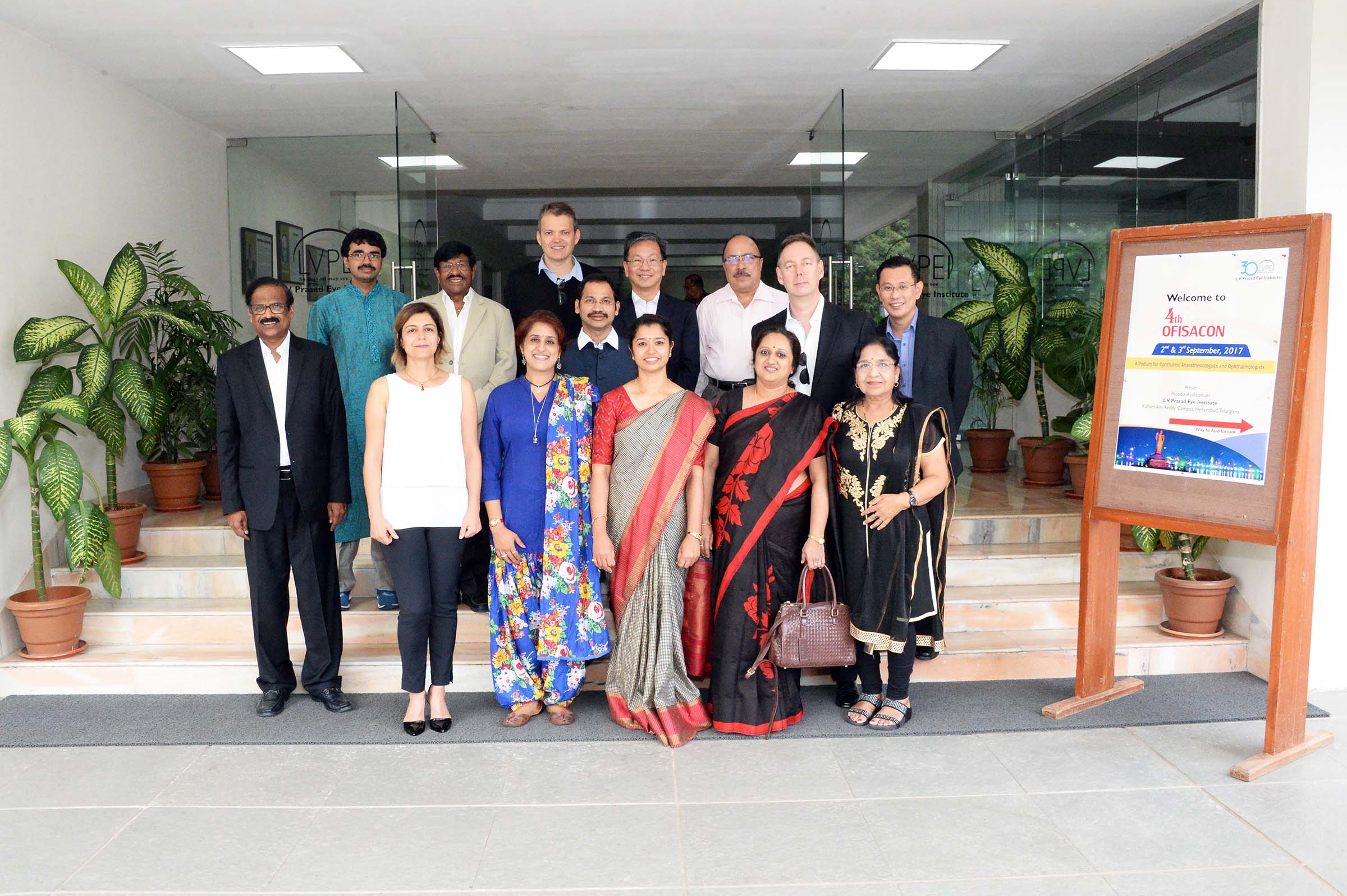 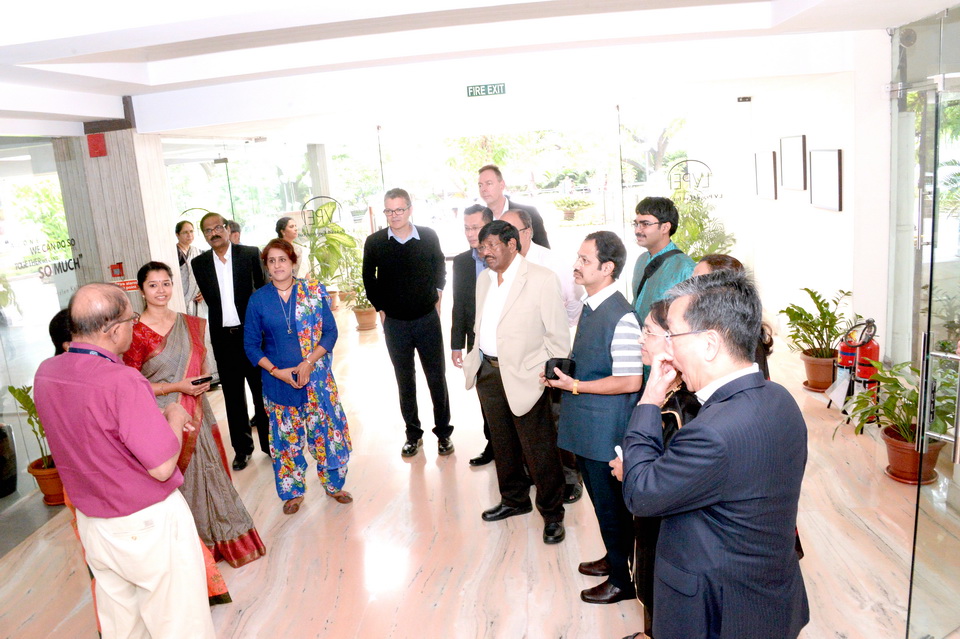 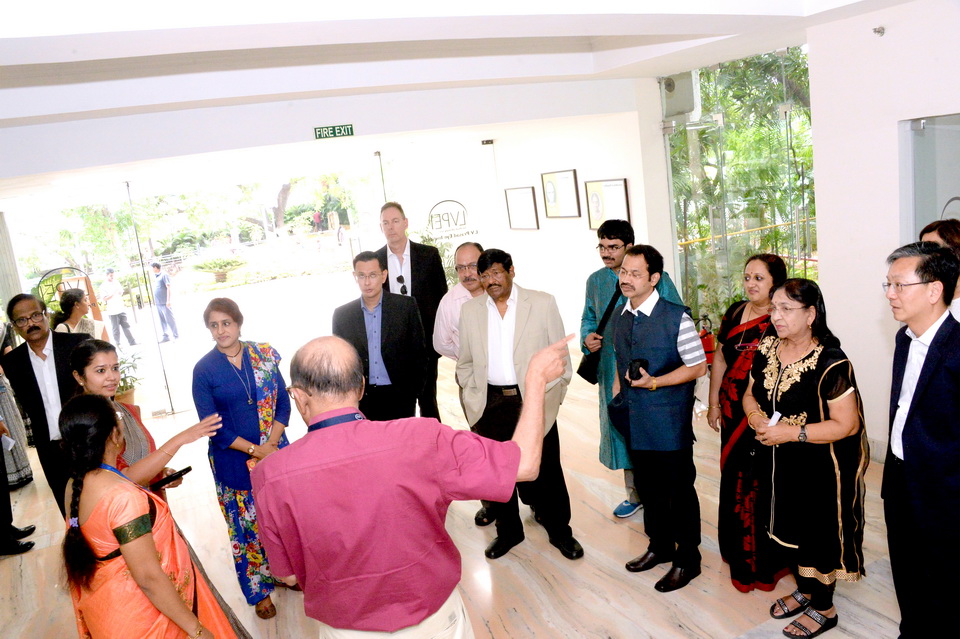 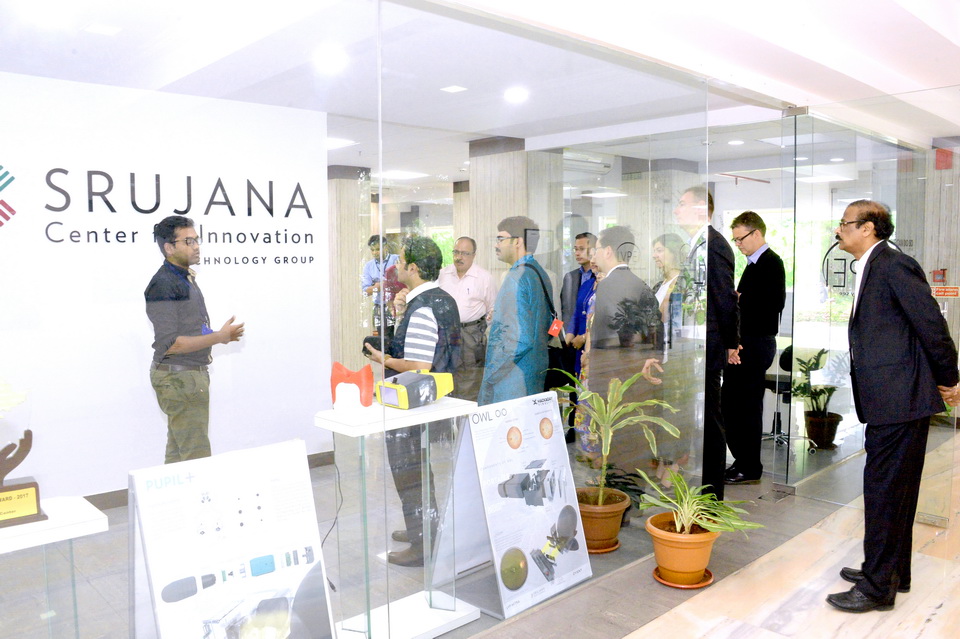 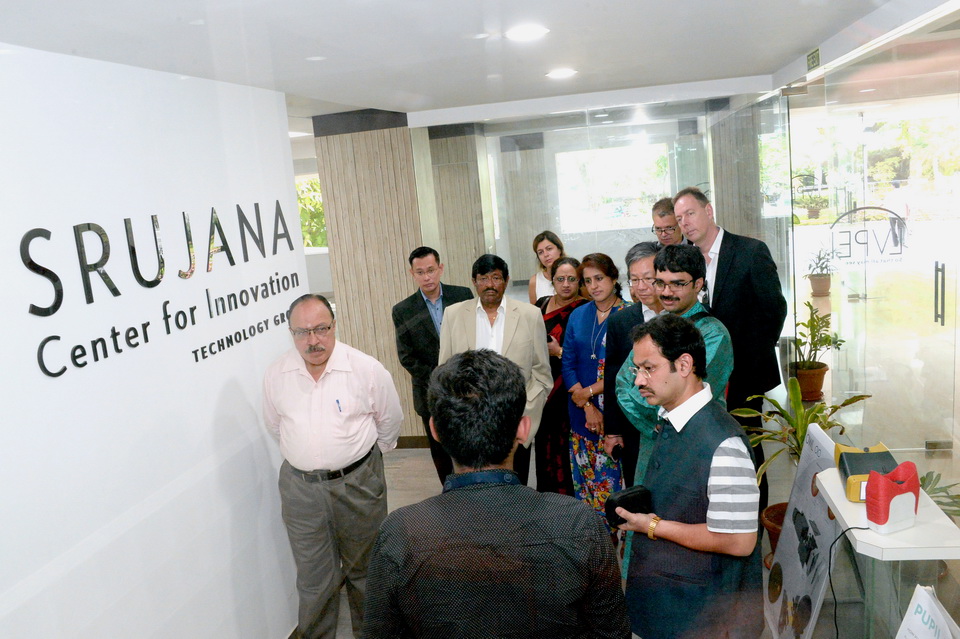